SPELD NSW
Daily Review Week 1
Decode and Blend
Set K-1 / BC-1
s  a  t  p  i  m  f  c     CVC Words
SPELD NSW
Monday
Decode and Blend
Set K-1 / BC-1
s  a  t  p  i  m  f  c     CVC Words
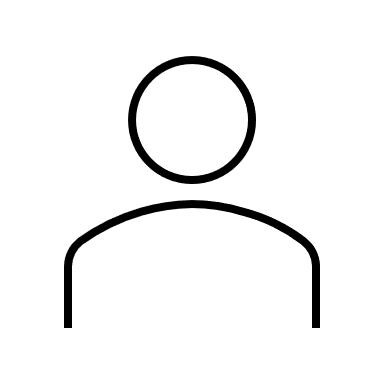 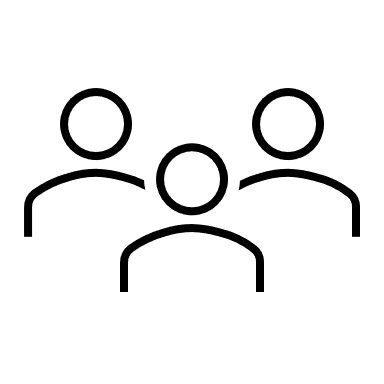 Let’s read some sounds quickly.
a
c
m
i
t
s
f
p
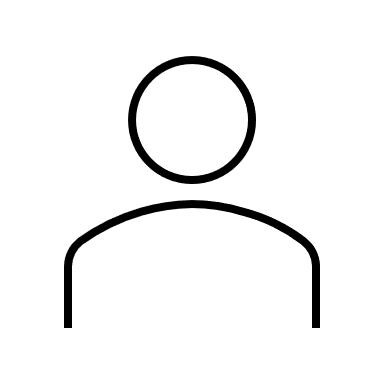 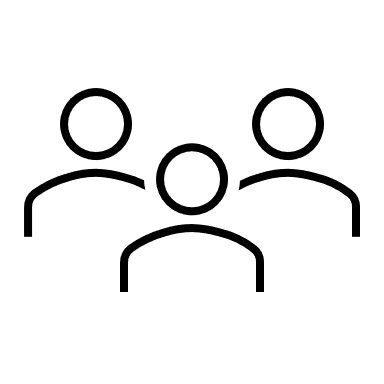 Let’s read some words. 
Say the sounds then read the word.
it
at
am
mat
cat
pit
sit
cap
Sam
Tim
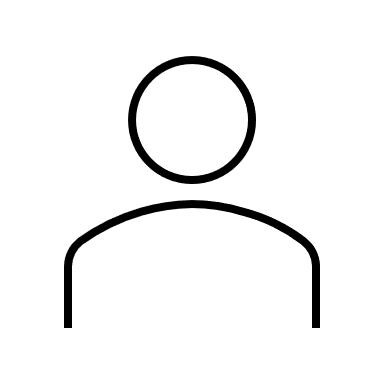 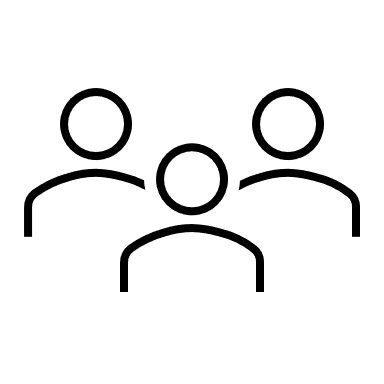 Let’s read a word. 
Say the sounds then read the word. 
Then I will ask you what it means.
fit
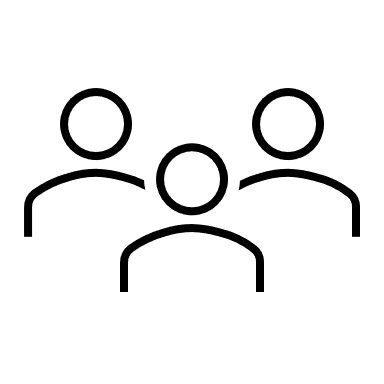 Let’s read some TRICKY words. 
I will help you with the tricky part.
I
is
as
my
the
My
The
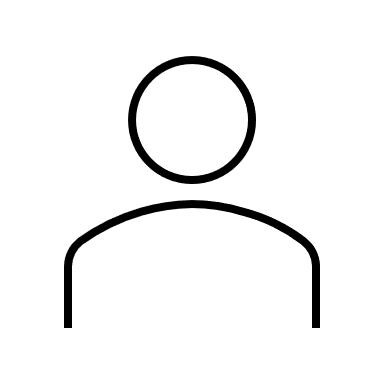 Let’s spell some words. 
I will say the word. 
You will write the sound lines and then say the sounds as you write them.
Let’s do one together.
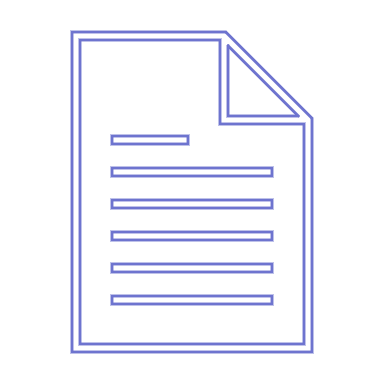 [Speaker Notes: Select 2 words from : am, at, cap, cat, fat, fit, it, mat, map, pat, pit, sat, sap, Sam, tap, sit, Tim, tip]
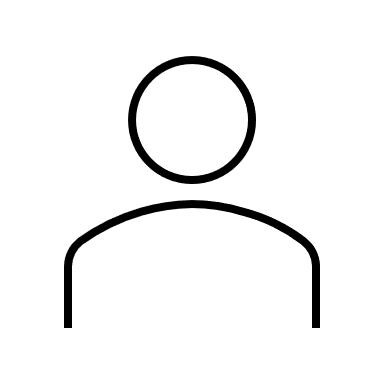 Let’s spell some tricky words. 
I will say the word. 
You will write the sound lines and then say the letters as you write them.
Let’s do one together.
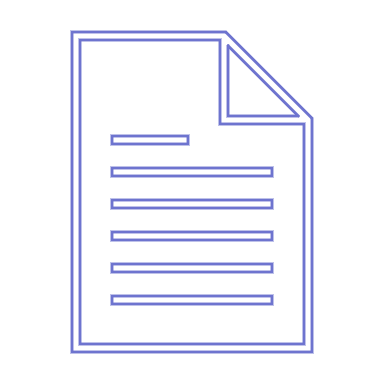 [Speaker Notes: Select from: I, as, is, my, the]
We did it! Great work in your daily review. Let’s have a movement break.
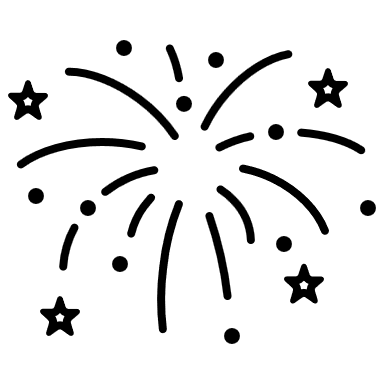 SPELD NSW
Tuesday
Decode and Blend
Set K-1 / BC-1
s  a  t  p  i  m  f  c     CVC Words
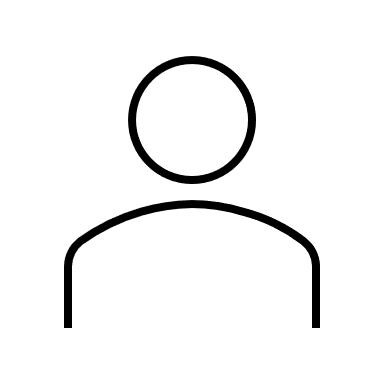 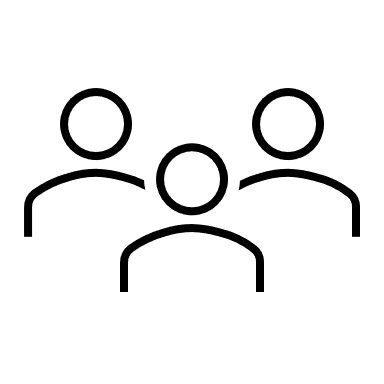 Let’s read some sounds quickly.
m
a
t
i
c
f
p
s
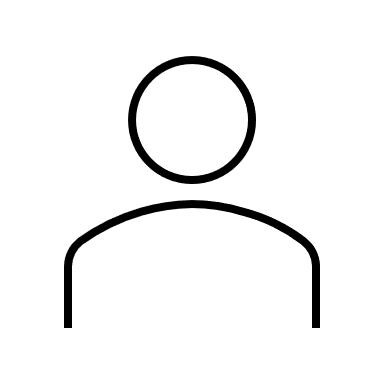 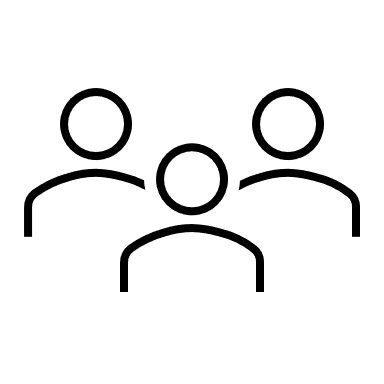 Let’s read some words. 
Say the sounds then read the word.
fat
pat
it
cap
mat
sit
Tim
sap
cat
fit
sat
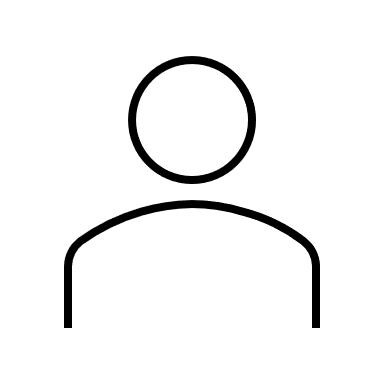 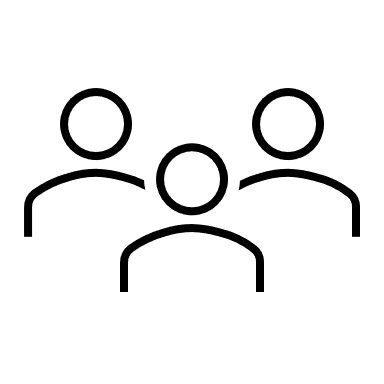 Let’s read a word. 
Say the sounds then read the word. 
Then I will ask you what it means.
map
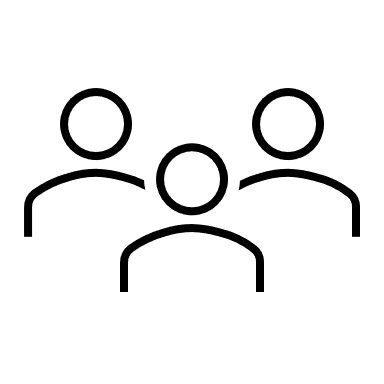 Let’s read some TRICKY words. 
I will help you with the tricky part.
The
As
my
I
My
as
Is
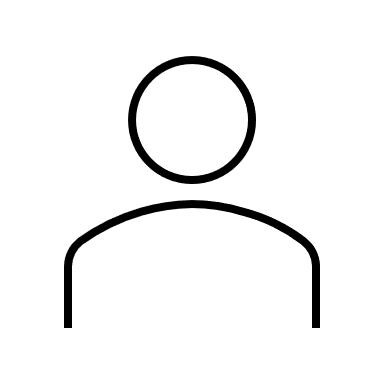 Let’s spell some words. 
I will say the word. 
You will write the sound lines and then say the sounds as you write them.
Let’s do one together.
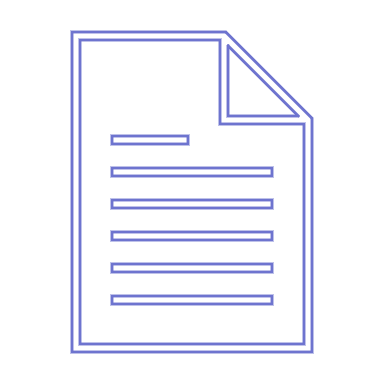 [Speaker Notes: Select from: am, at, cap, cat, fat, fit, it, mat, map, pat, pit, sat, sap, Sam, tap, sit, Tim, tip]
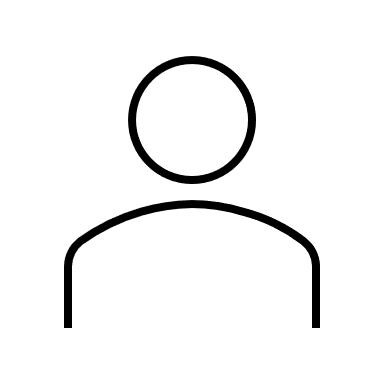 Let’s spell some tricky words. 
I will say the word. 
You will write the sound lines and then say the letters as you write them.
Let’s do one together.
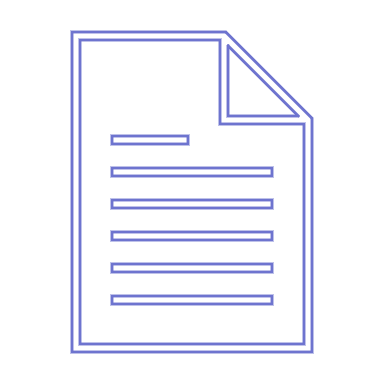 [Speaker Notes: Select from: I, as, is, my, the]
We did it! Great work in your daily review. Let’s have a movement break.
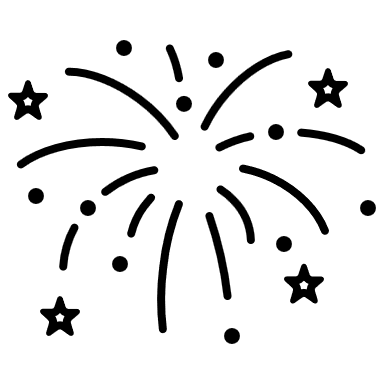 SPELD NSW
Wednesday
Decode and Blend
Set K-1 / BC-1
s  a  t  p  i  m  f  c     CVC Words
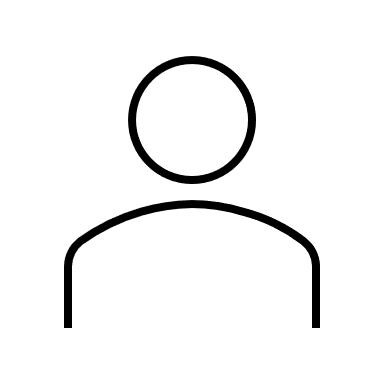 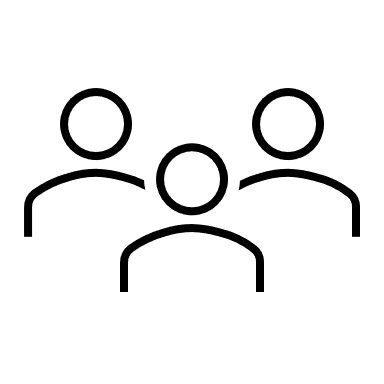 Let’s read some sounds quickly.
p
i
m
c
s
a
t
f
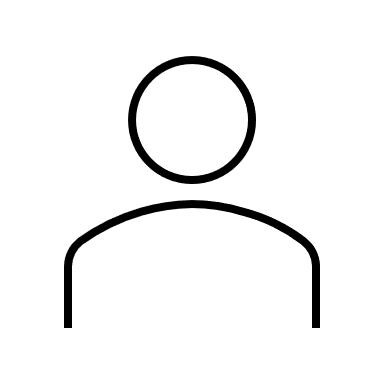 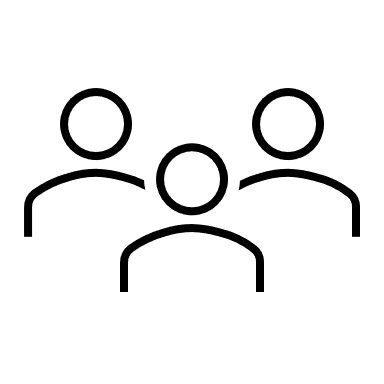 Let’s read some words. 
Say the sounds then read the word.
am
sap
pit
pat
cat
sip
Sam
tip
map
tap
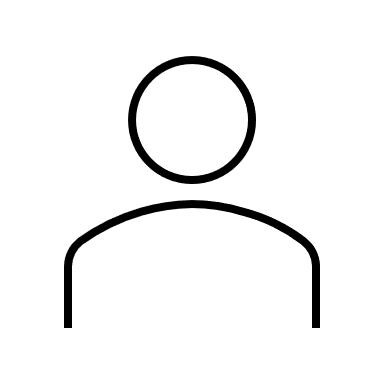 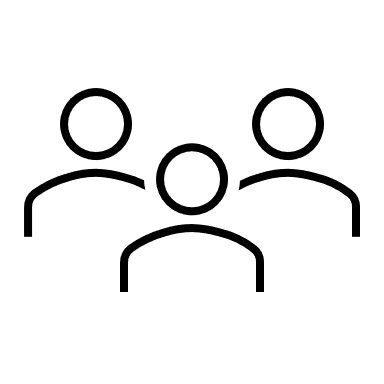 Let’s read a word. 
Say the sounds then read the word. 
Then I will ask you what it means.
cap
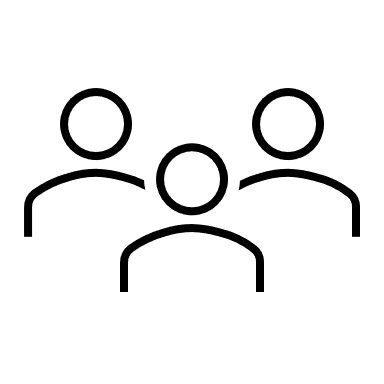 Let’s read some TRICKY words. 
I will help you with the tricky part.
the
I
is
as
The
My
Is
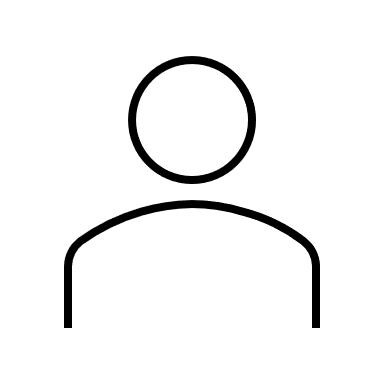 Let’s spell some words. 
I will say the word. 
You will write the sound lines and then say the sounds as you write them.
Let’s do one together.
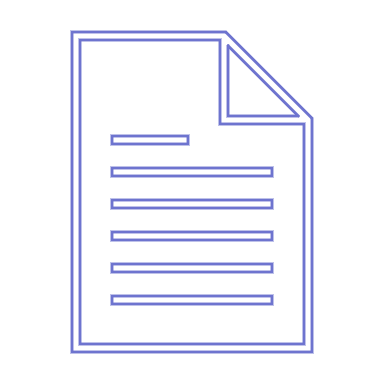 [Speaker Notes: Select two words from: am, at, cap, cat, fat, fit, it, mat, map, pat, pit, sat, sap, Sam, tap, sit, Tim, tip]
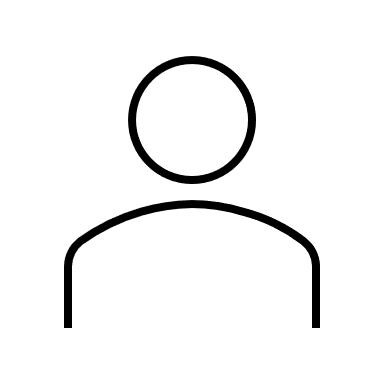 Let’s spell some tricky words. 
I will say the word. 
You will write the sound lines and then say the letters as you write them.
Let’s do one together.
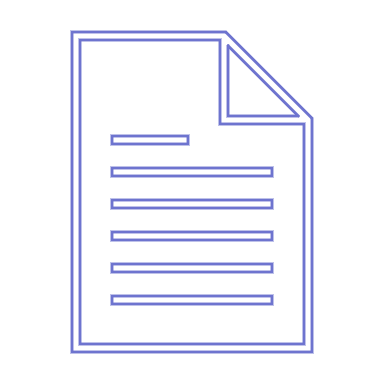 [Speaker Notes: Select from: I, as, is, my, the]
We did it! Great work in your daily review. Let’s have a movement break.
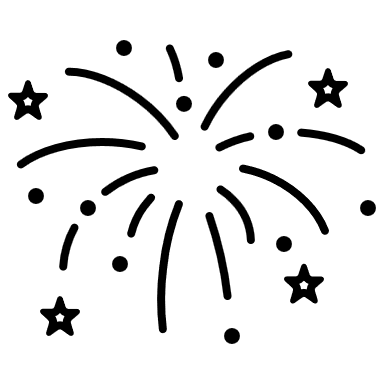 SPELD NSW
Thursday
Decode and Blend
Set K-1 / BC-1
s  a  t  p  i  m  f  c     CVC Words
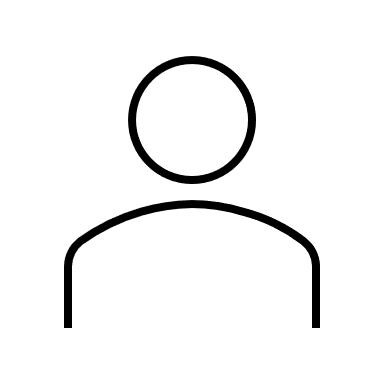 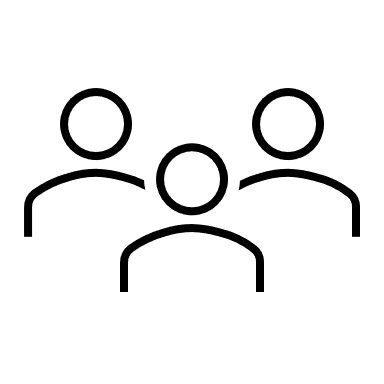 Let’s read some sounds quickly.
s
p
i
t
c
f
m
a
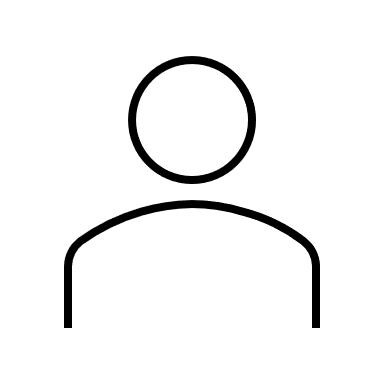 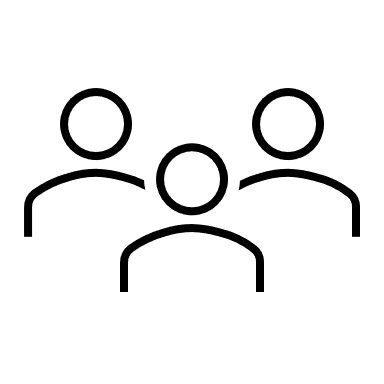 Let’s read some words. 
Say the sounds then read the word.
mat
Sam
sat
map
Tim
fat
sap
am
sit
pit
fit
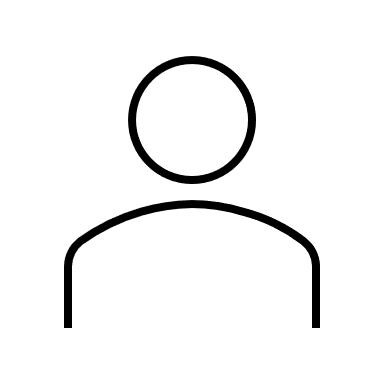 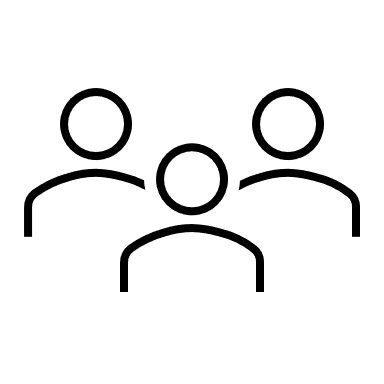 Let’s read a word. 
Say the sounds then read the word. 
Then I will ask you what it means.
cat
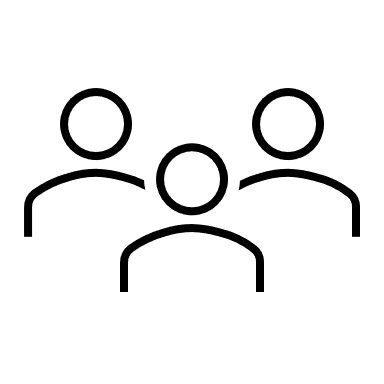 Let’s read some TRICKY words. 
I will help you with the tricky part.
is
The
as
My
I
the
Is
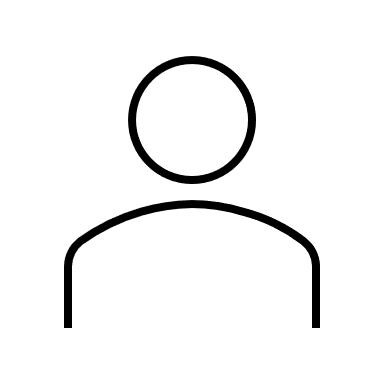 Let’s spell some words. 
I will say the word. 
You will write the sound lines and then say the sounds as you write them.
Let’s do one together.
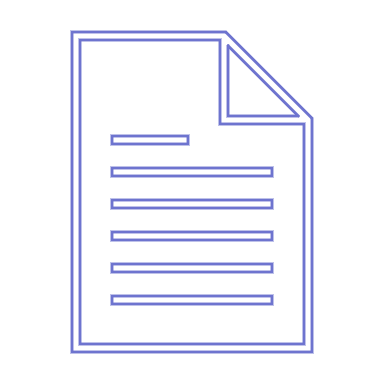 [Speaker Notes: Select two words from: at, sat, sap, tap, mat, fat, cat, fit, sit]
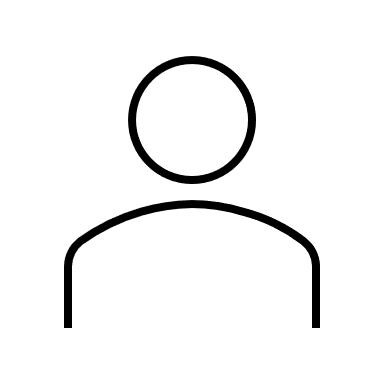 Let’s spell some tricky words. 
I will say the word. 
You will write the sound lines and then say the letters as you write them.
Let’s do one together.
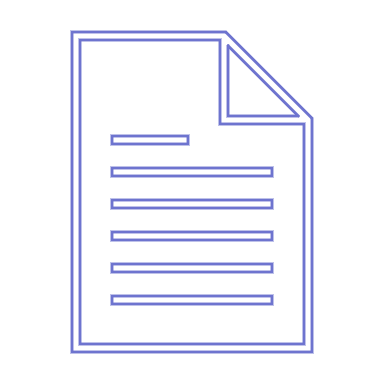 [Speaker Notes: Select from: I, as, is, my, the]
We did it! Great work in your daily review. Let’s have a movement break.
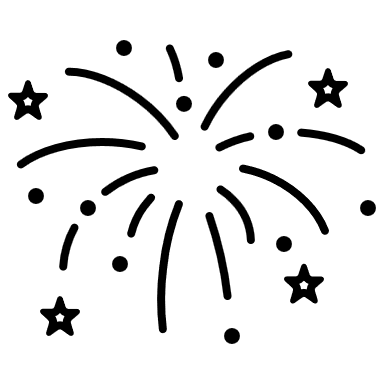 SPELD NSW
Friday
Decode and Blend
Set K-1 / BC-1
s  a  t  p  i  m  f  c     CVC Words
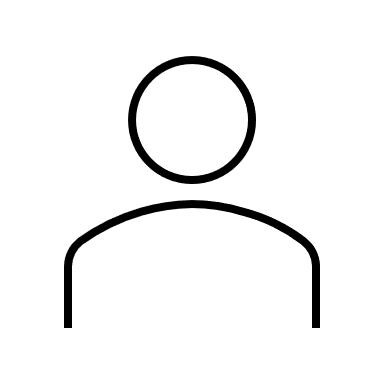 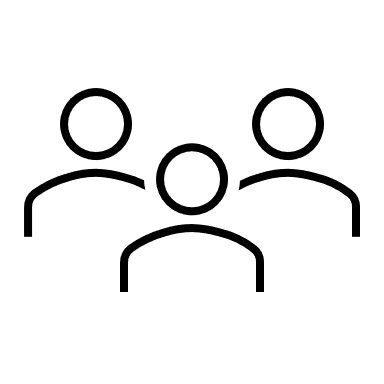 Let’s read some sounds quickly.
p
a
i
m
t
s
c
f
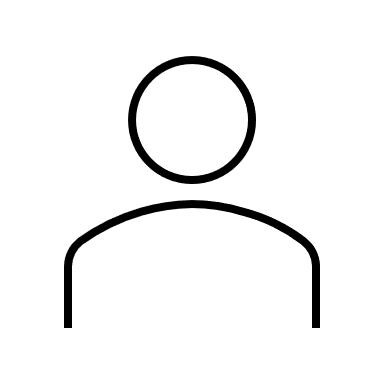 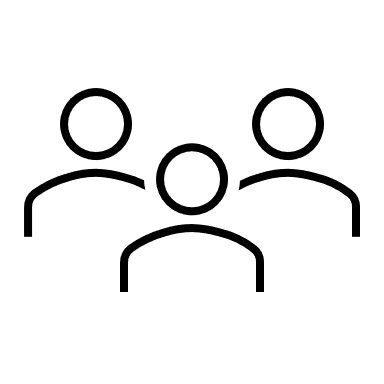 Let’s read some words. 
Say the sounds then read the word.
fat
sip
fit
tap
tip
it
pat
map
at
cap
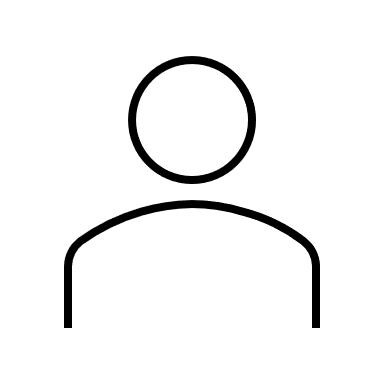 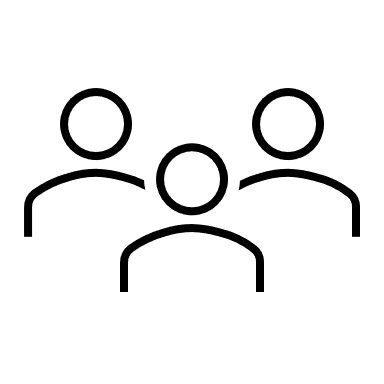 Let’s read a word. 
Say the sounds then read the word. 
Then I will ask you what it means.
pit
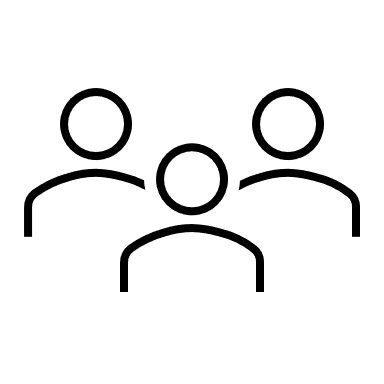 Let’s read some TRICKY words. 
I will help you with the tricky part.
As
Is
The
as
my
the
I
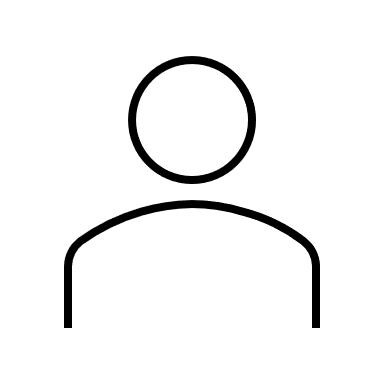 Let’s spell some words. 
I will say the word. 
You will write the sound lines and then say the letters as you write them.
Let’s do one together.
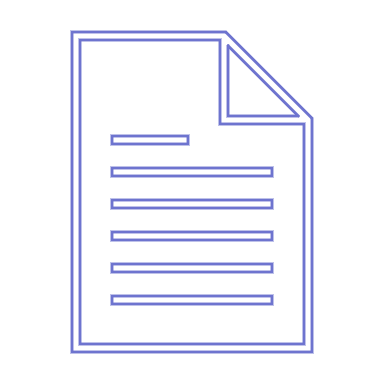 [Speaker Notes: Select two words from: at, sat, sap, tap, mat, fat, cat, fit, sit]
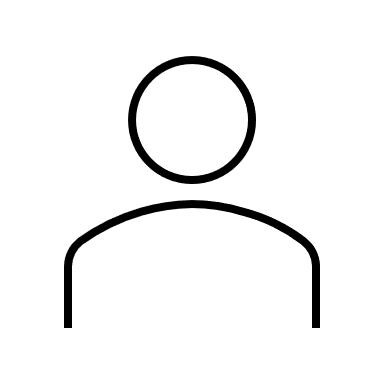 Let’s spell some tricky words. 
I will say the word. 
You will write the sound lines and then say the letters as you write them.
Let’s do one together.
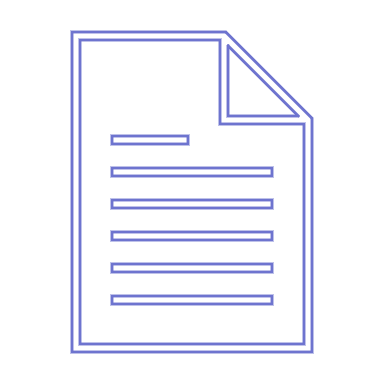 [Speaker Notes: Select from: I, as, is, my, the]
We did it! Great work in your daily review. Let’s have a movement break.
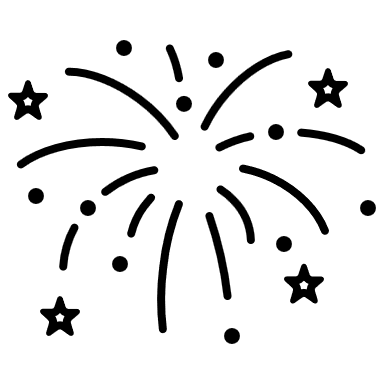 SPELD NSW © Unless otherwise stated, this publication and all materials contained in it is owned and controlled by SPELD NSW. All rights are reserved. This publication may be used, shared, printed or photocopied in the form that they have been provided to you by SPELD NSW for educational purposes only. Please contact us if you want to make any commercial use of the publication or any of the materials contained in it.